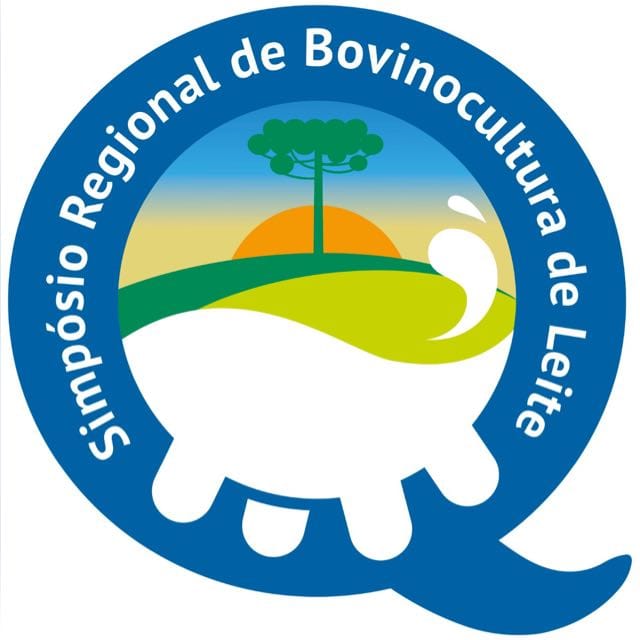 2 a 4 de outubro de 2019
Sindicato Rural de Guarapuava
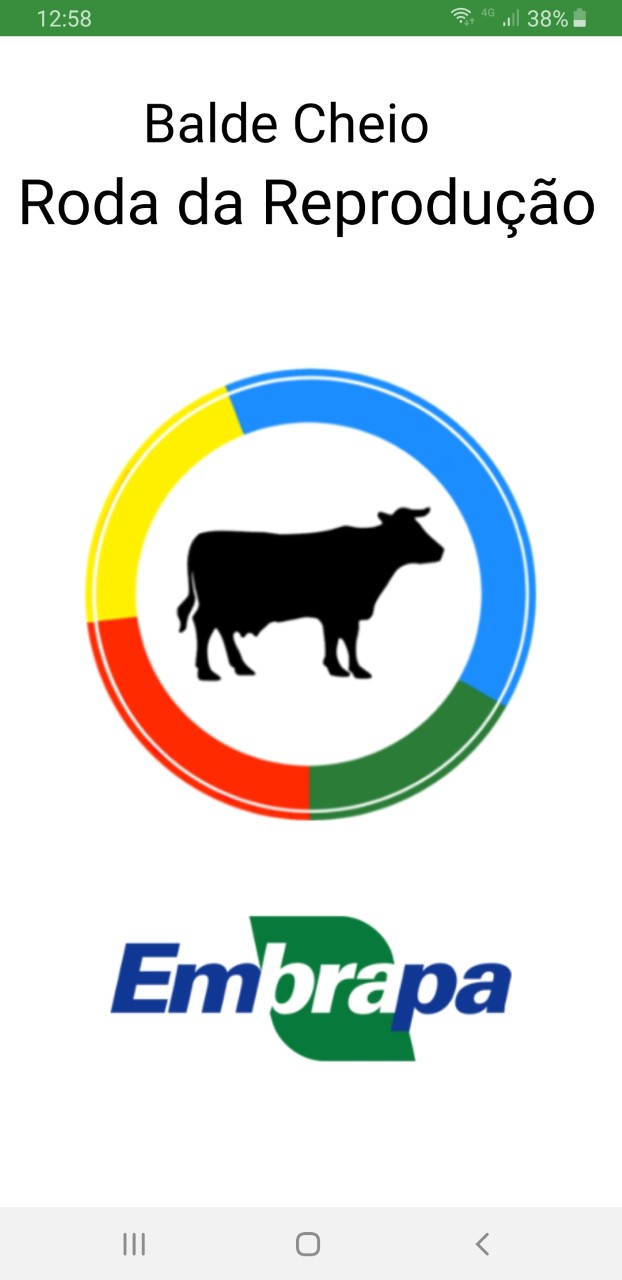 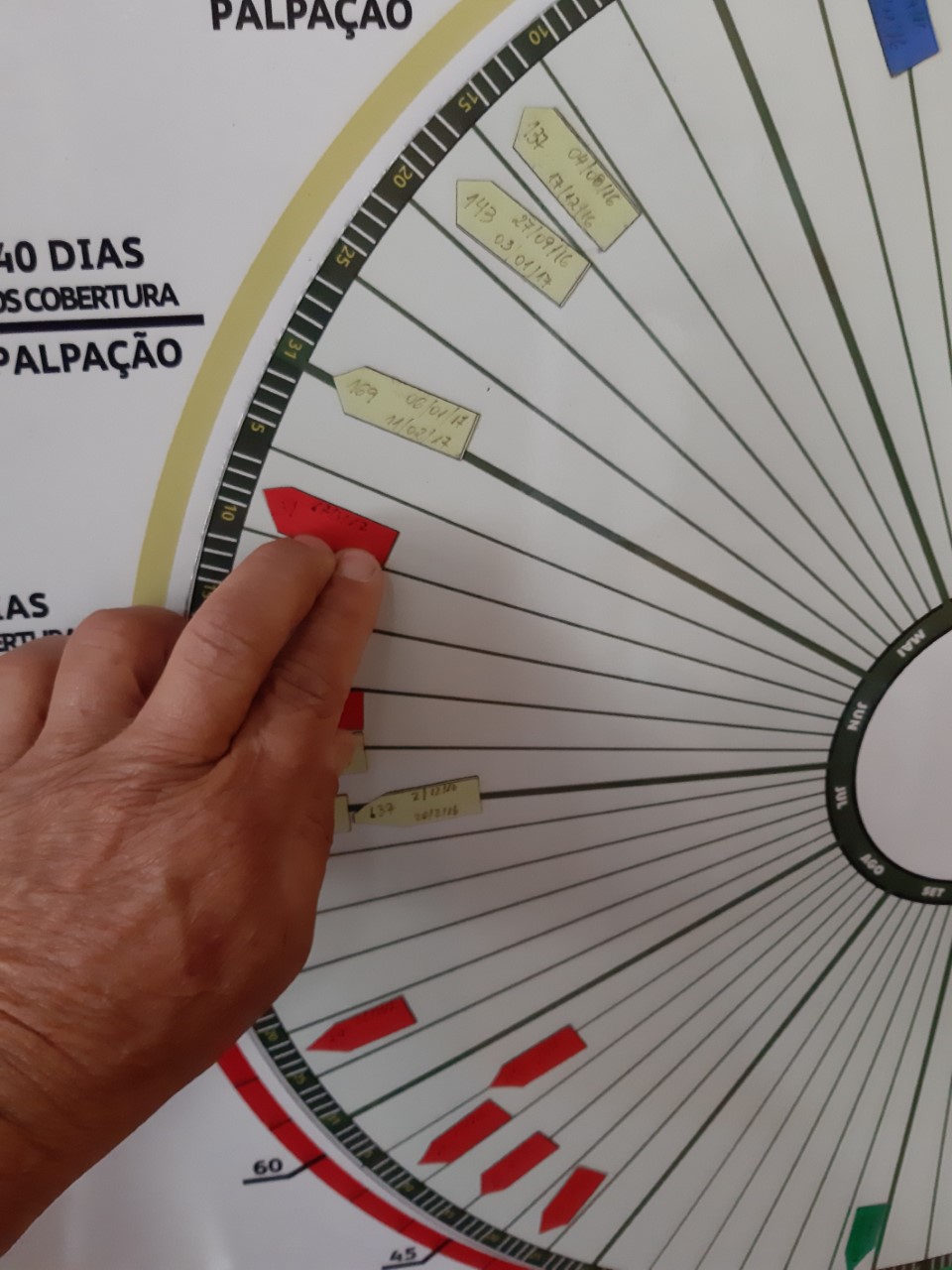 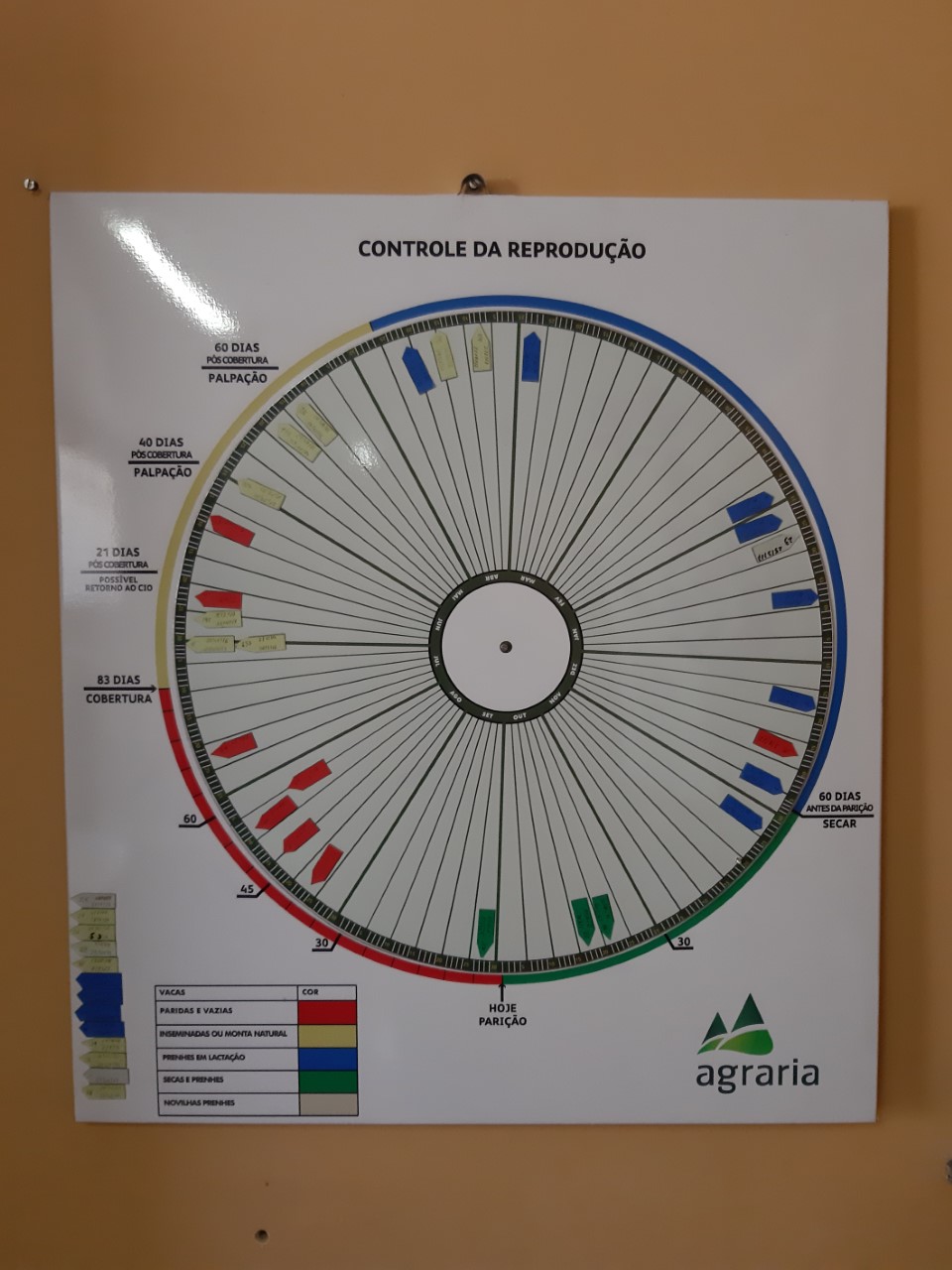 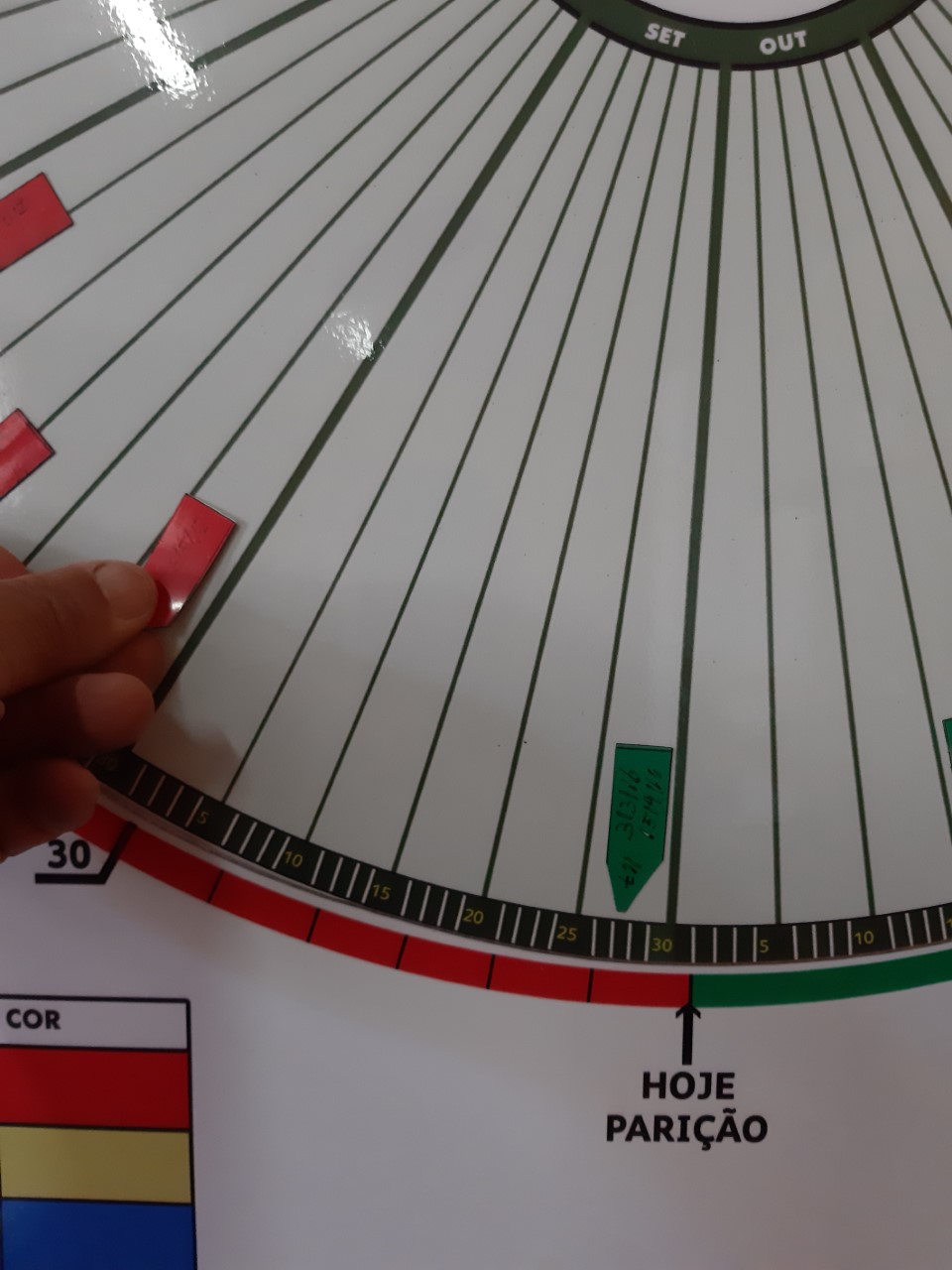 A roda da reprodução é um calendário desenvolvido

nos E.U.A. na década de 1950 e foi trazido ao Brasil  

em 1979.
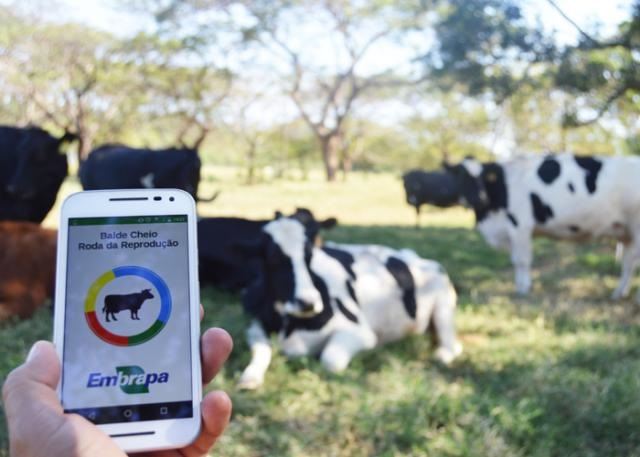 O aplicativo facilitou muito o trabalho. 

O produtor só necessita  informar os eventos ocorridos com 

os animais e o aplicativo posiciona automaticamente eles na roda

Bem como faz o giro diário.
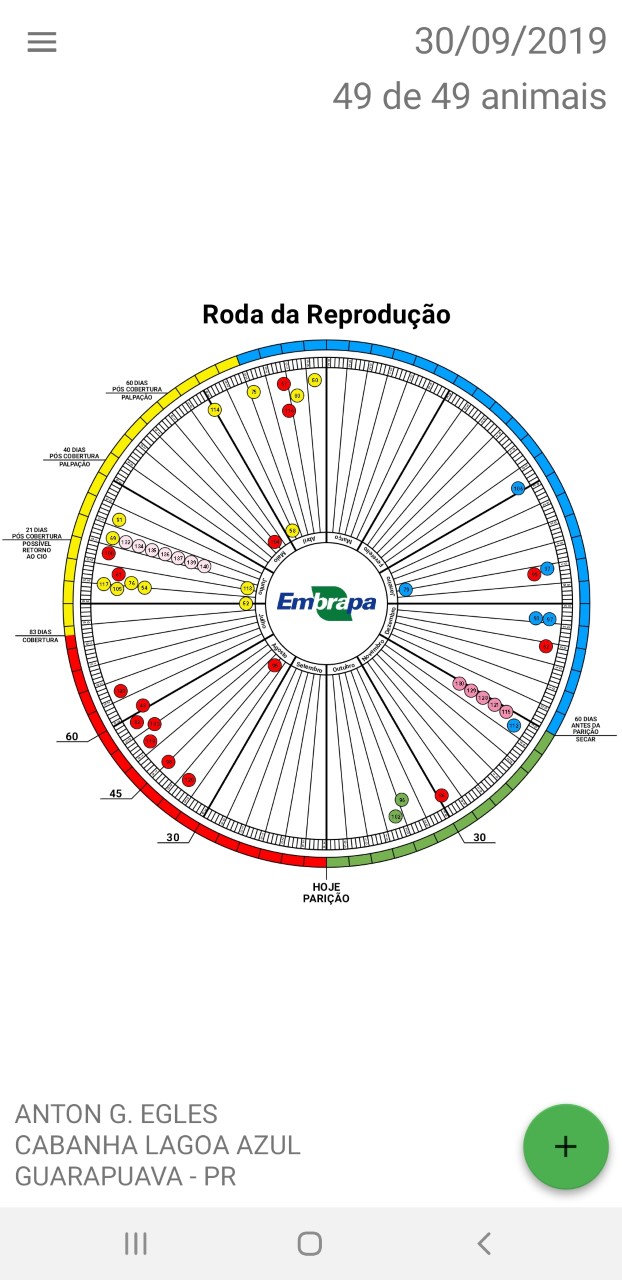 O correto uso deste aplicativo tem várias vantagens:
Permite visualizar de forma instantânea a situação

global do rebanho.
Saber quais vacas ainda não foram cobertas.
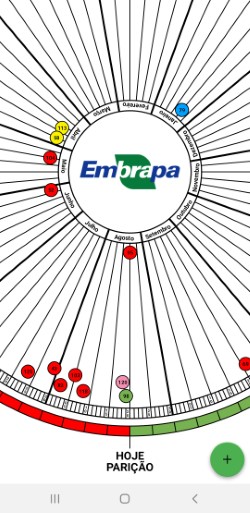 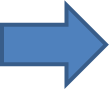 Quais vacas e novilhas foram cobertas sem 

diagnóstico de gestação.
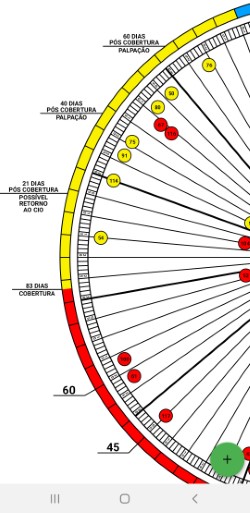 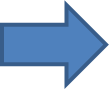 Quais vacas e novilhas estão prenhas.
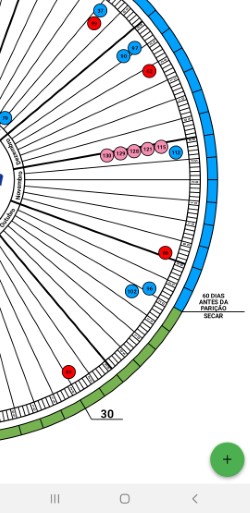 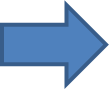 Quais vacas estão em lactação e 

quais estão secas
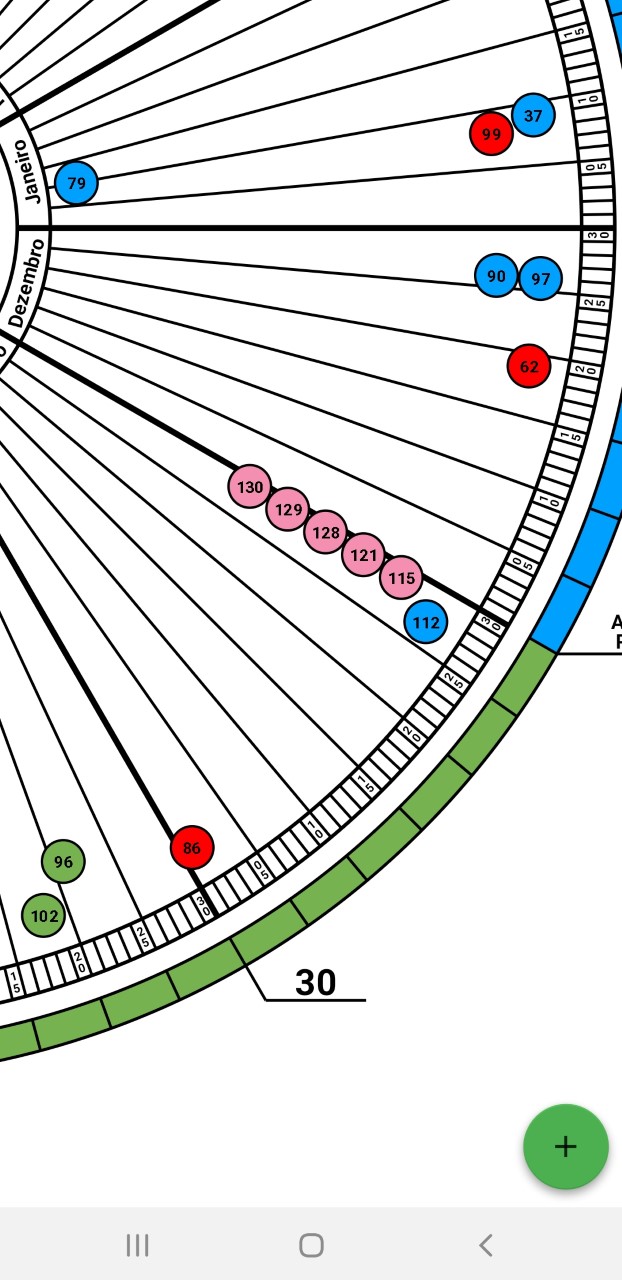 Identificar os animais que apresentam atraso na

 reprodução para tomada imediata de providências
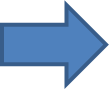 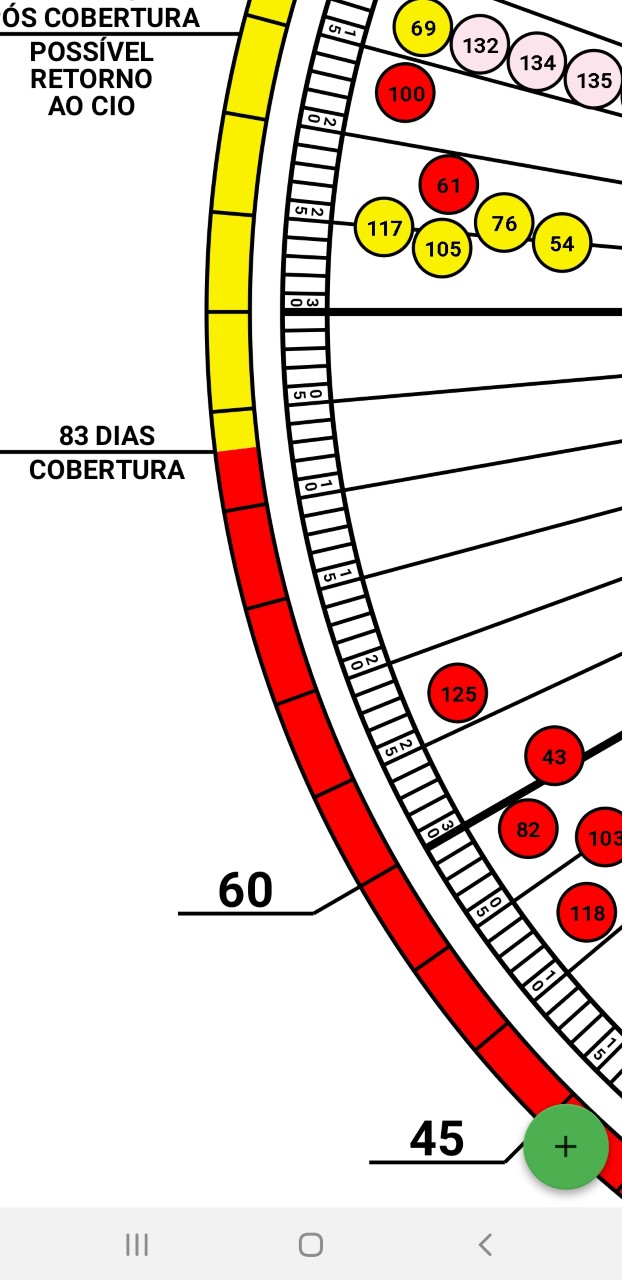 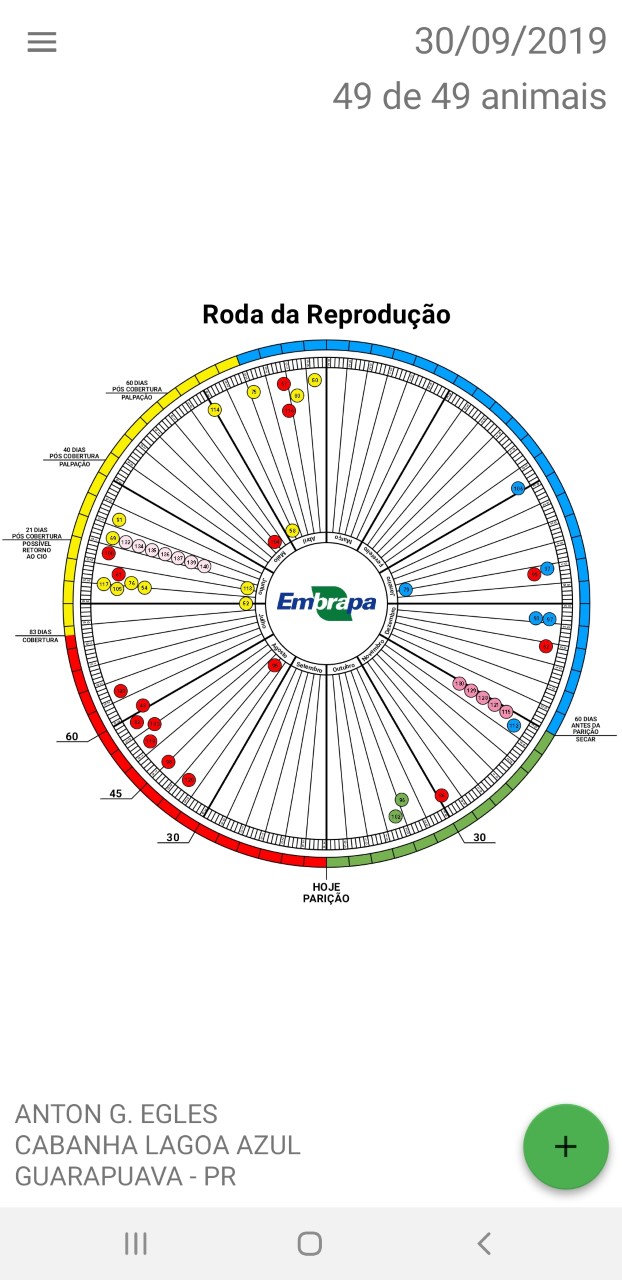 Planejar as parições e secagens durante o ano.
Assim dá pra programar aquisições e vendas de animais
visando regularidade de produção leiteira durante o ano.

Prever meses  com maior e menor produção de leite.
Os animais também podem ser visualizado em forma de lista.
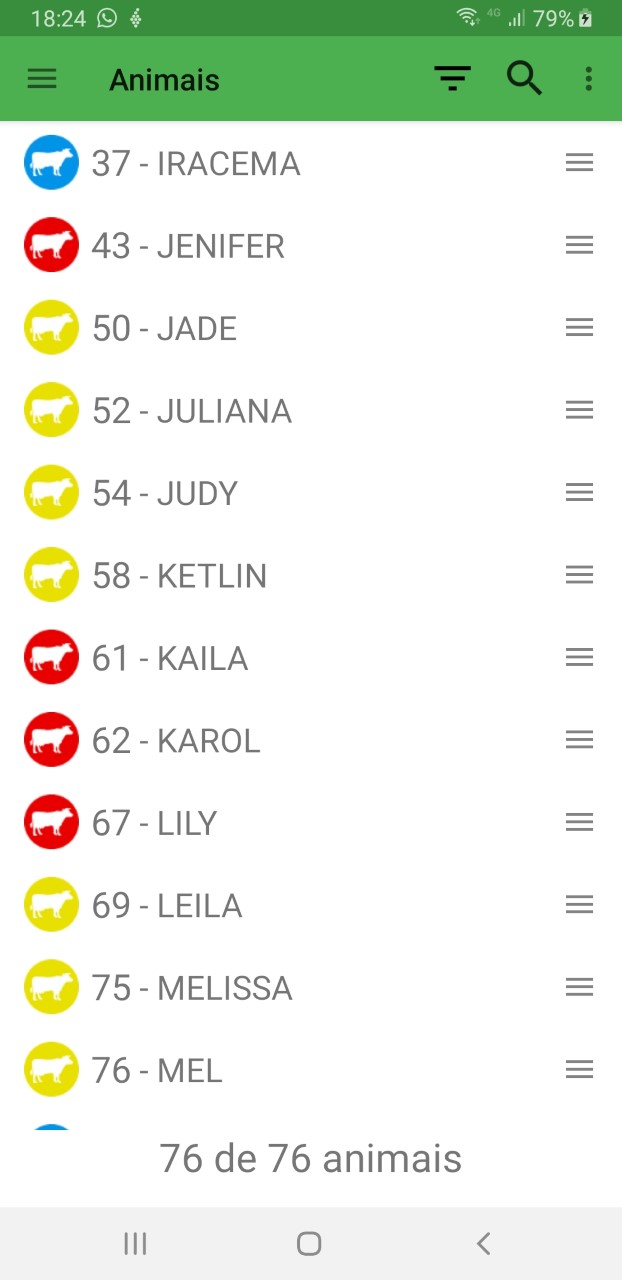 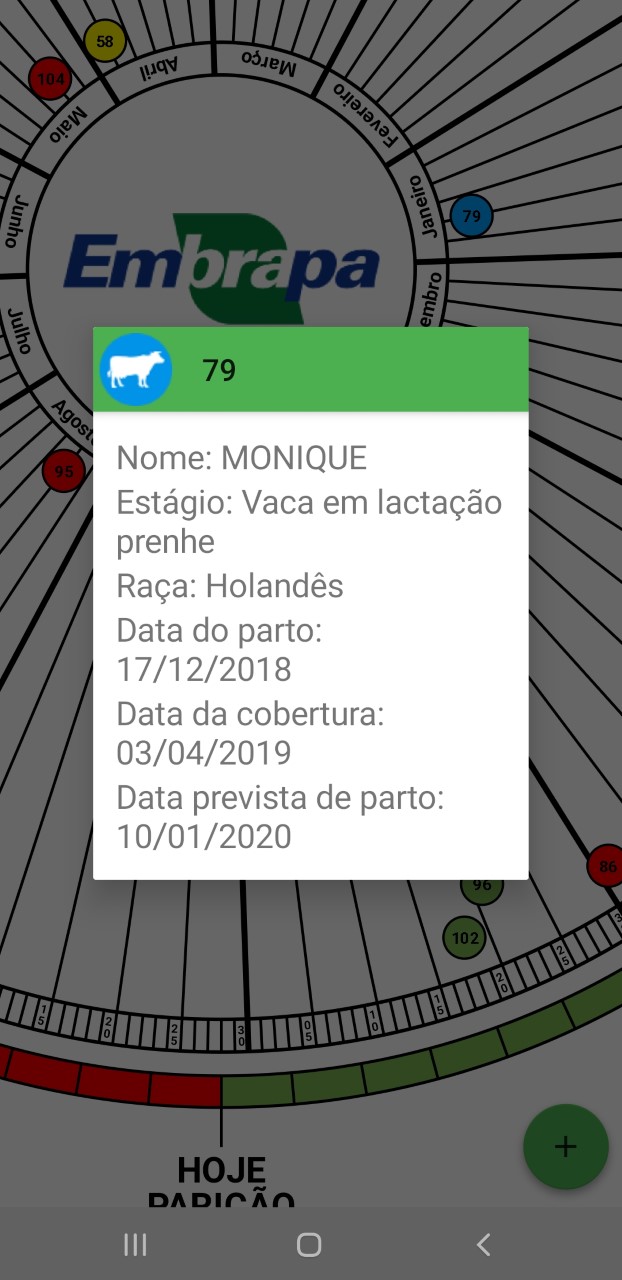 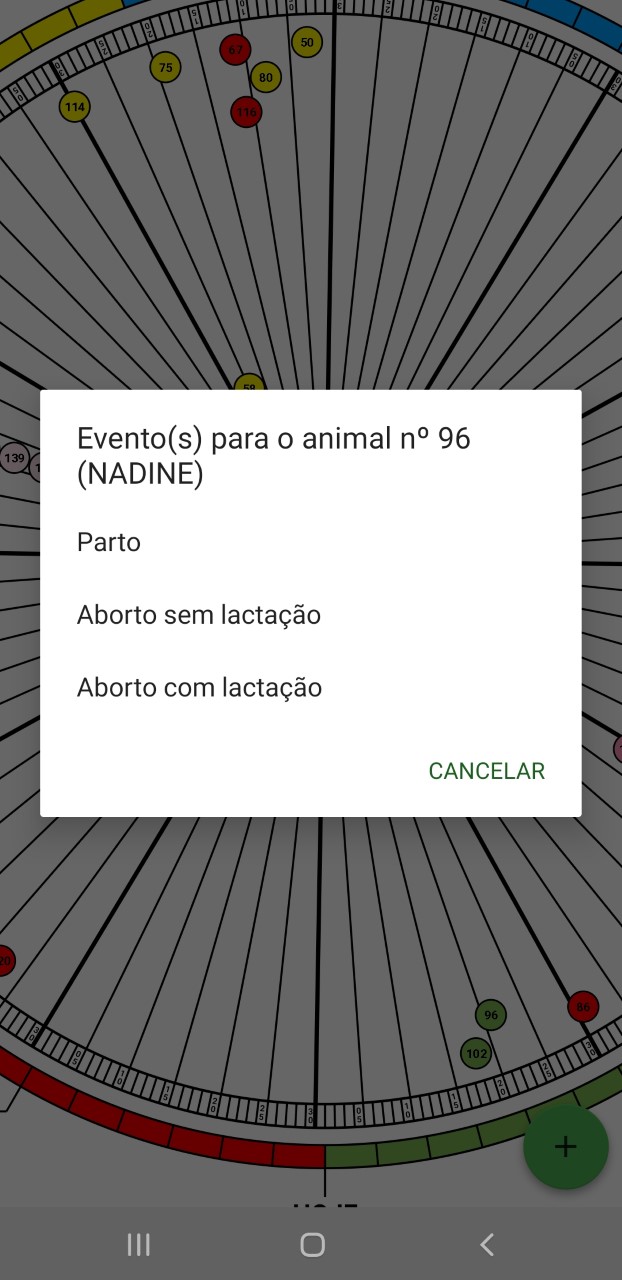 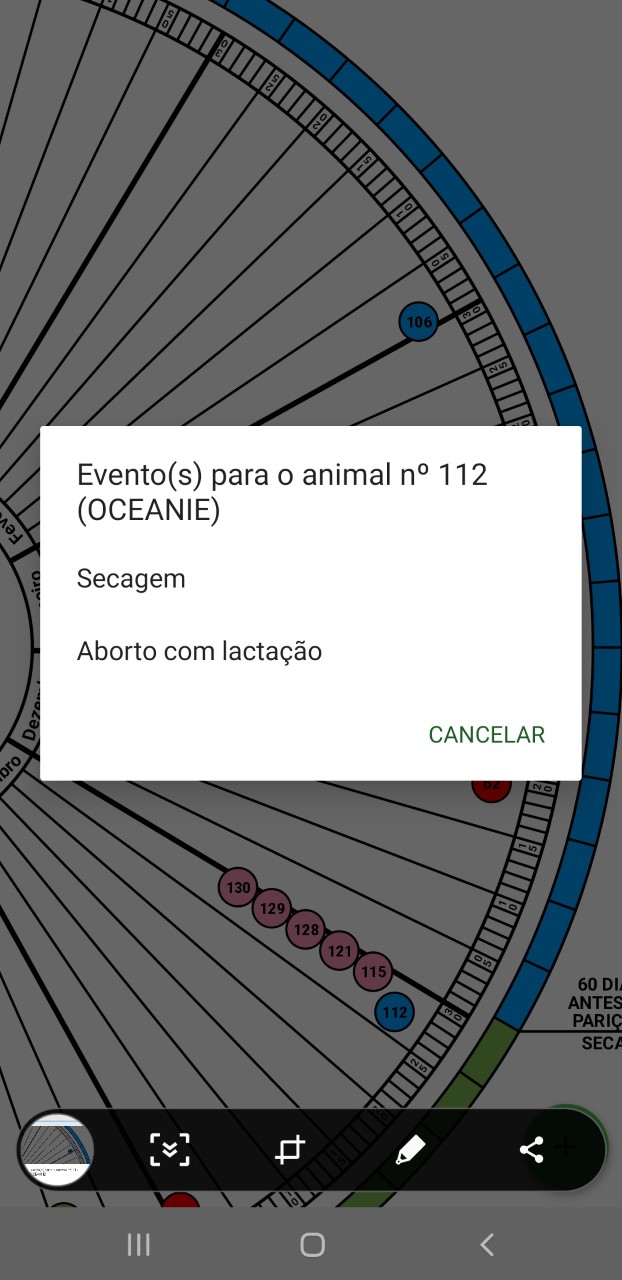 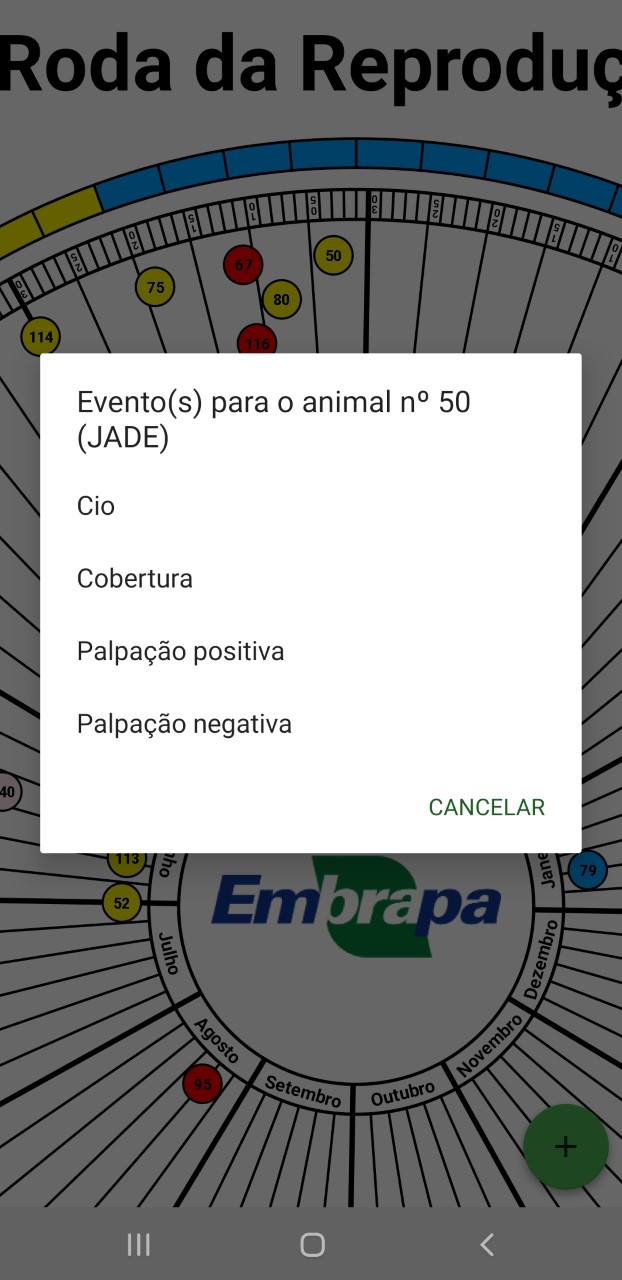 ATUALIZAÇÃO PERIÓDICA
O produtor deve anotar periodicamente os seguintes eventos:
PARTO
CIO OU
COBERTURA

DIAGNÓSTICO
DE GESTAÇÃO
SECAGEM 
    OU
 ABORTO
OBSERVAÇÕES DIÁRIAS:
VACAS “VERDES” PRÓXIMAS A DATA DO PARTO.
VACAS  “AZUIS” PRÓXIMAS AOS 60 DIAS DO PARTO.
VACAS “VERMELHAS” APÓS 30 DIAS DO PARTO.
VACAS “AMARELAS” APÓS 21 DIAS DA COBERTURA OU  I.A.
VACAS “AMARELAS” APÓS 40 DIAS DA COBERTURA OU  I.A.
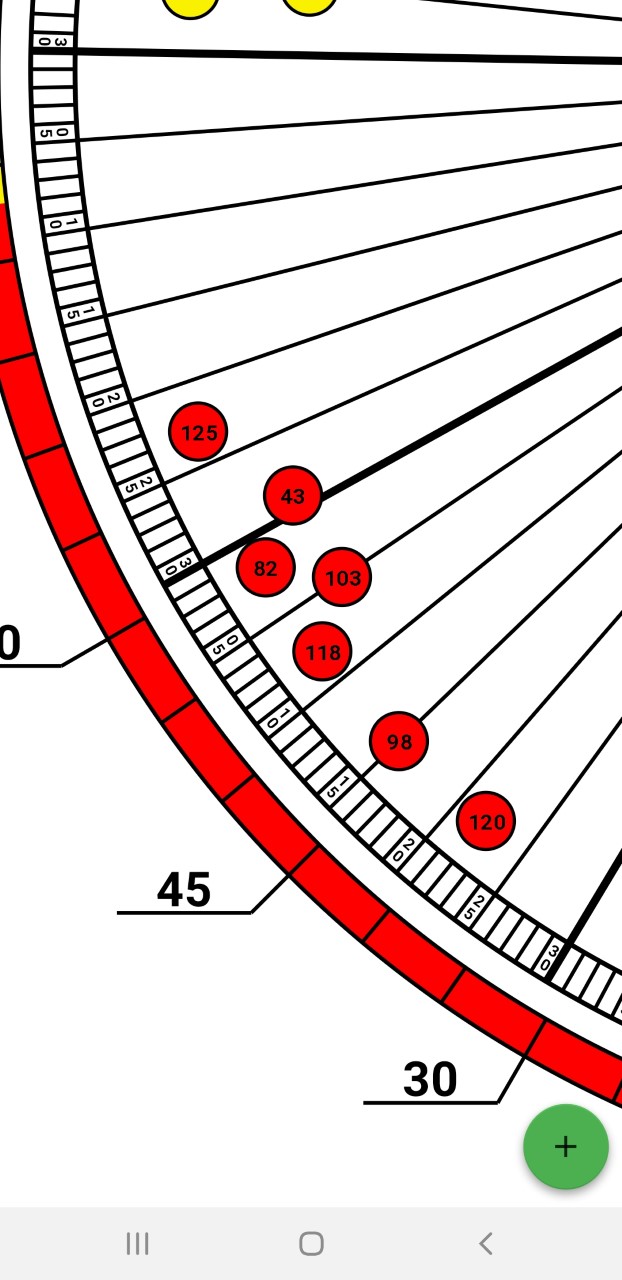 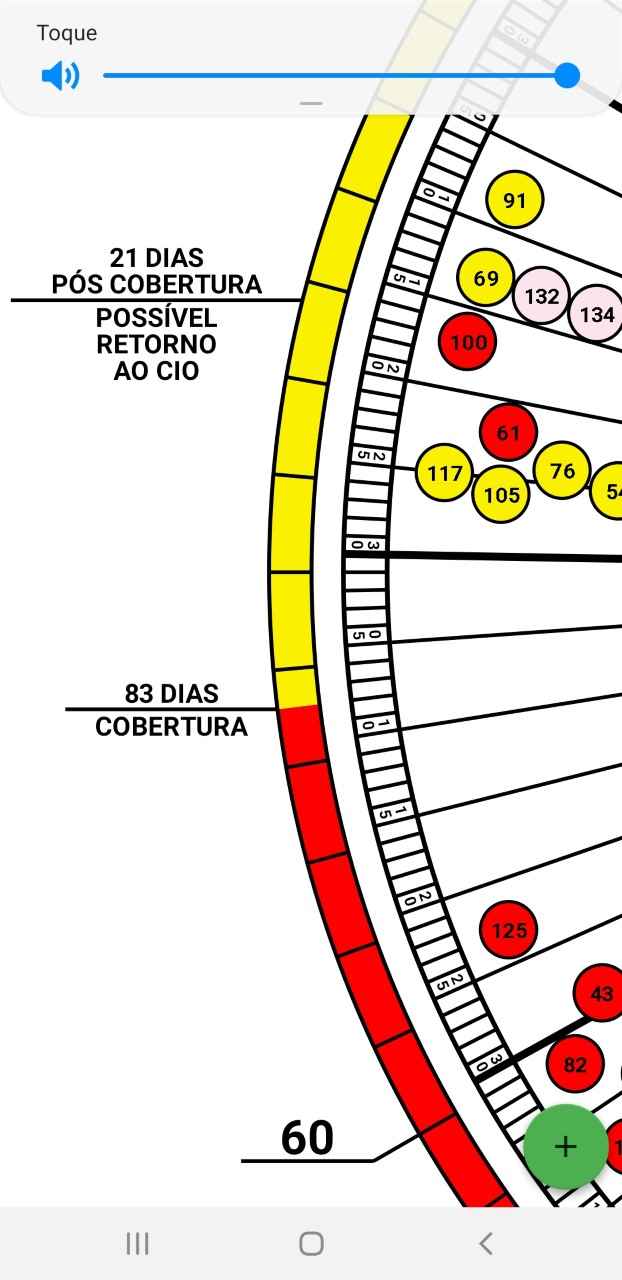 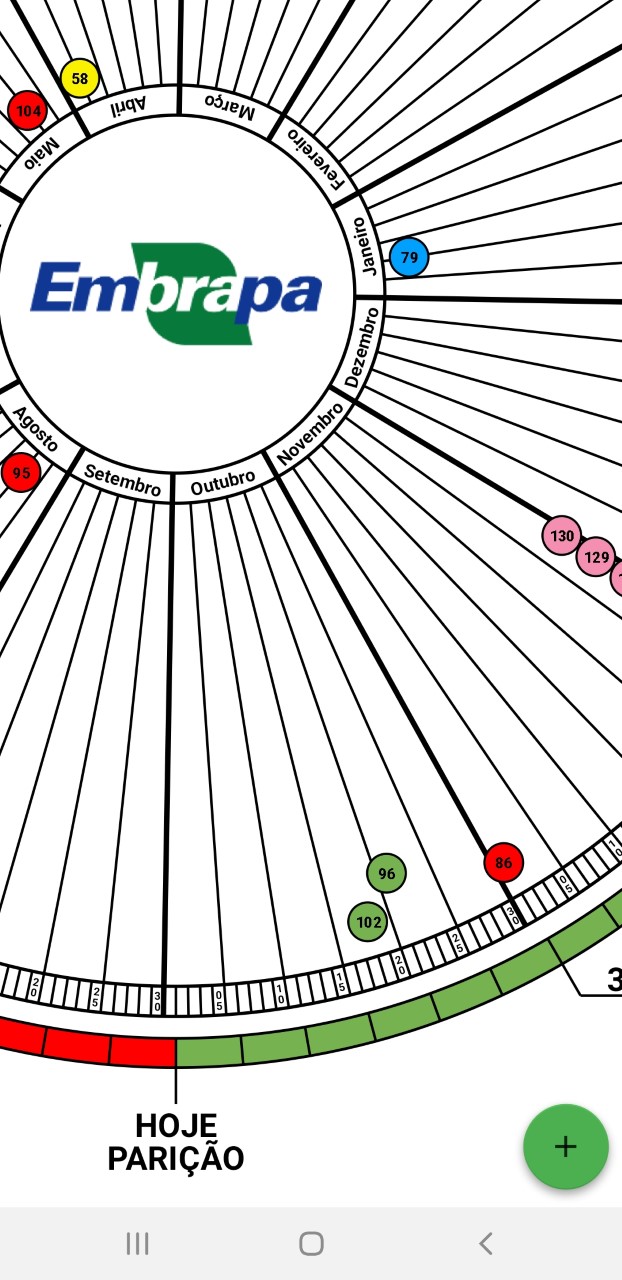 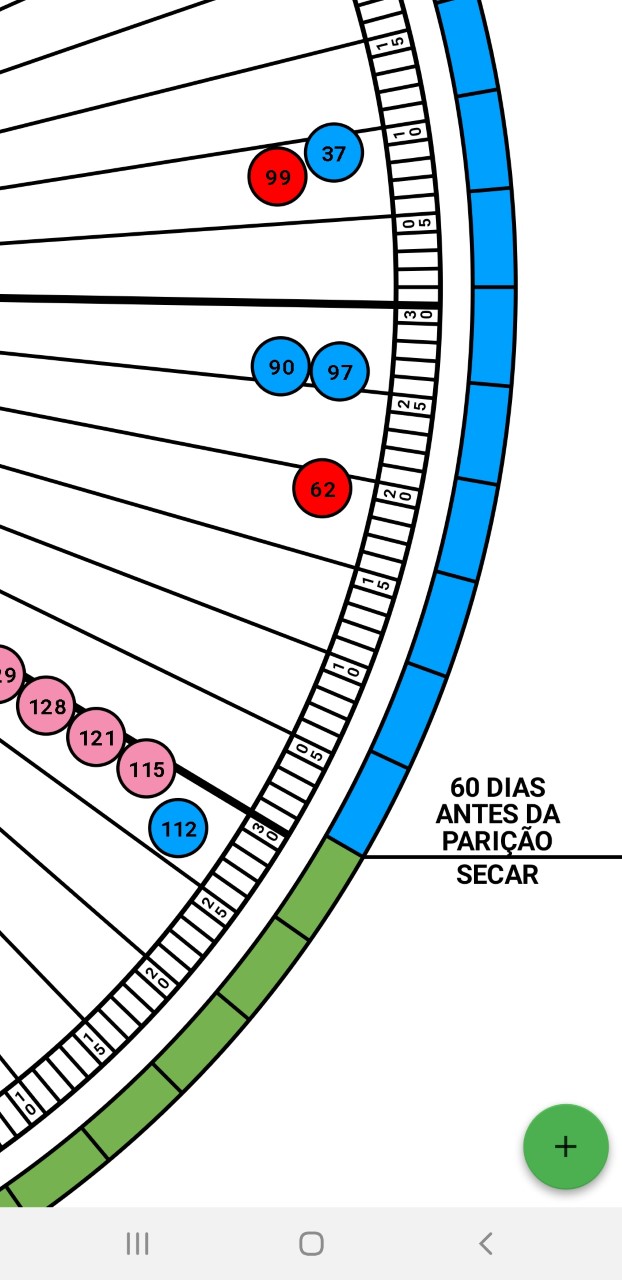 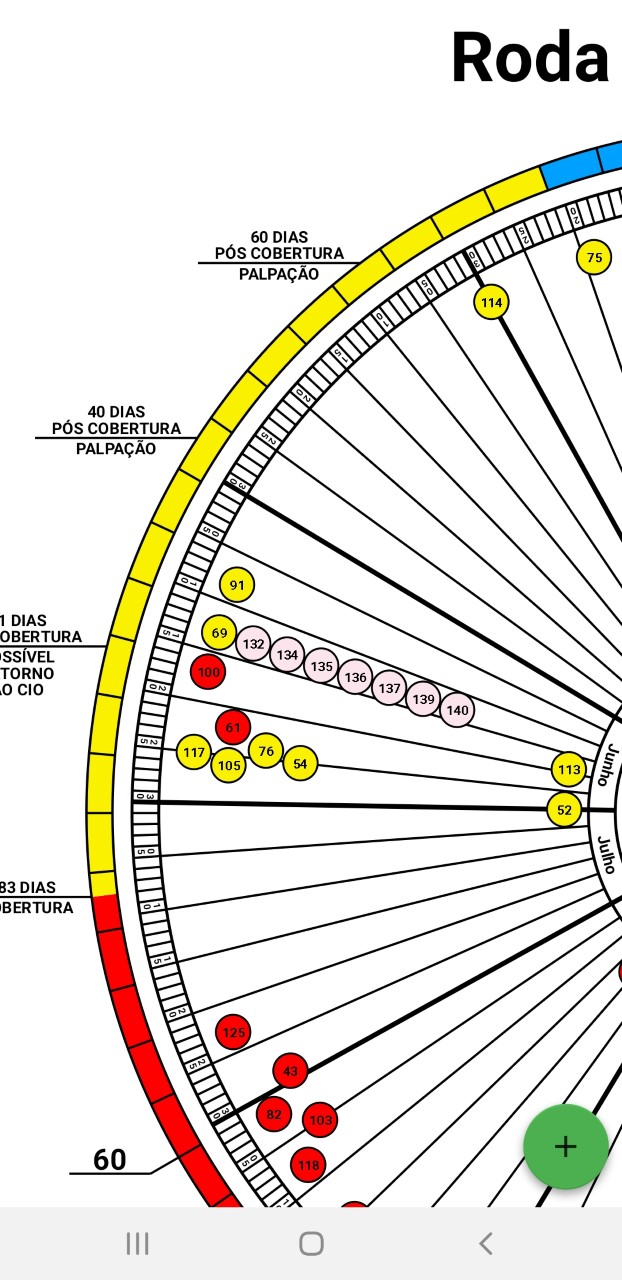 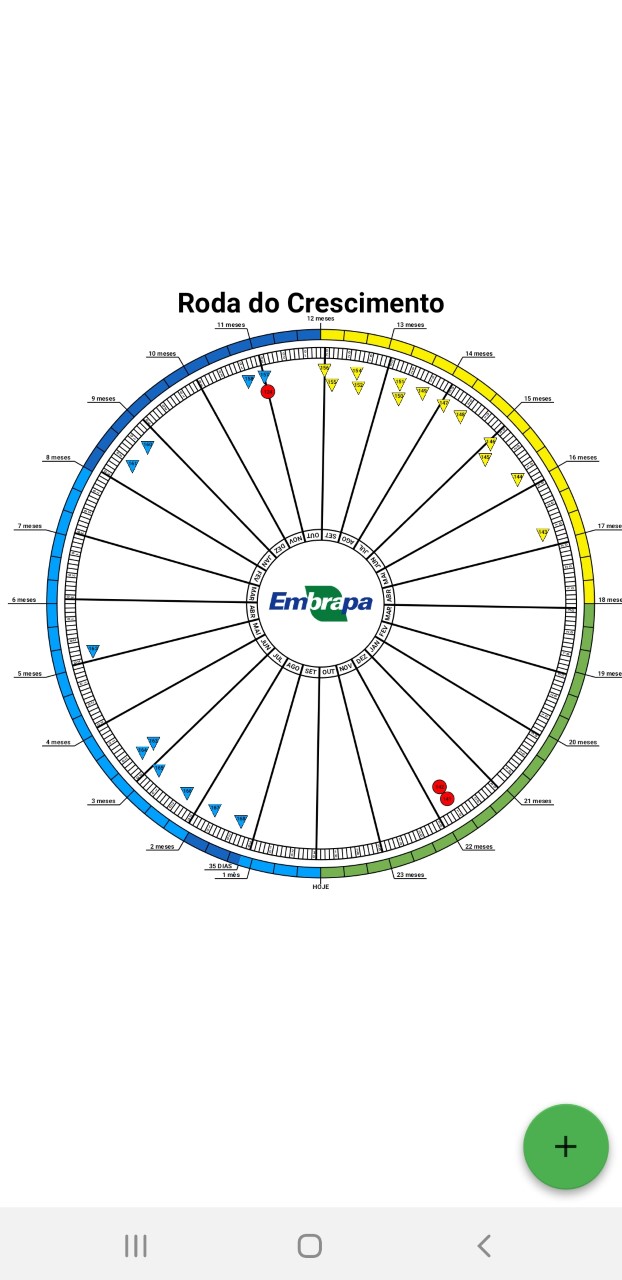 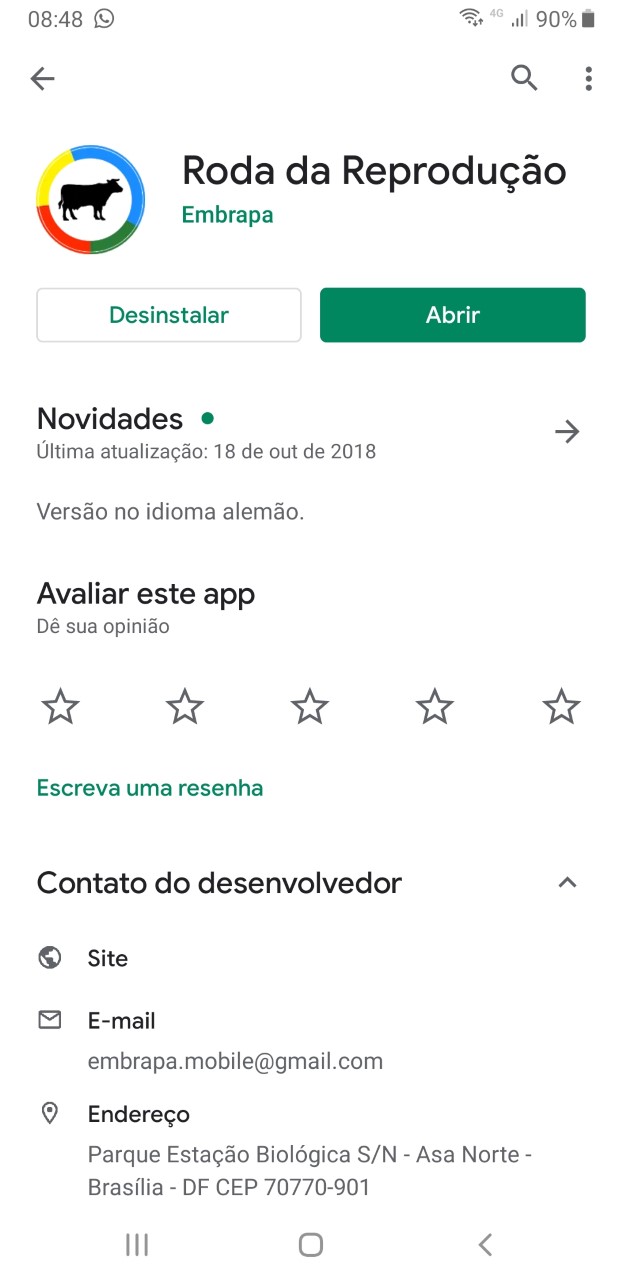 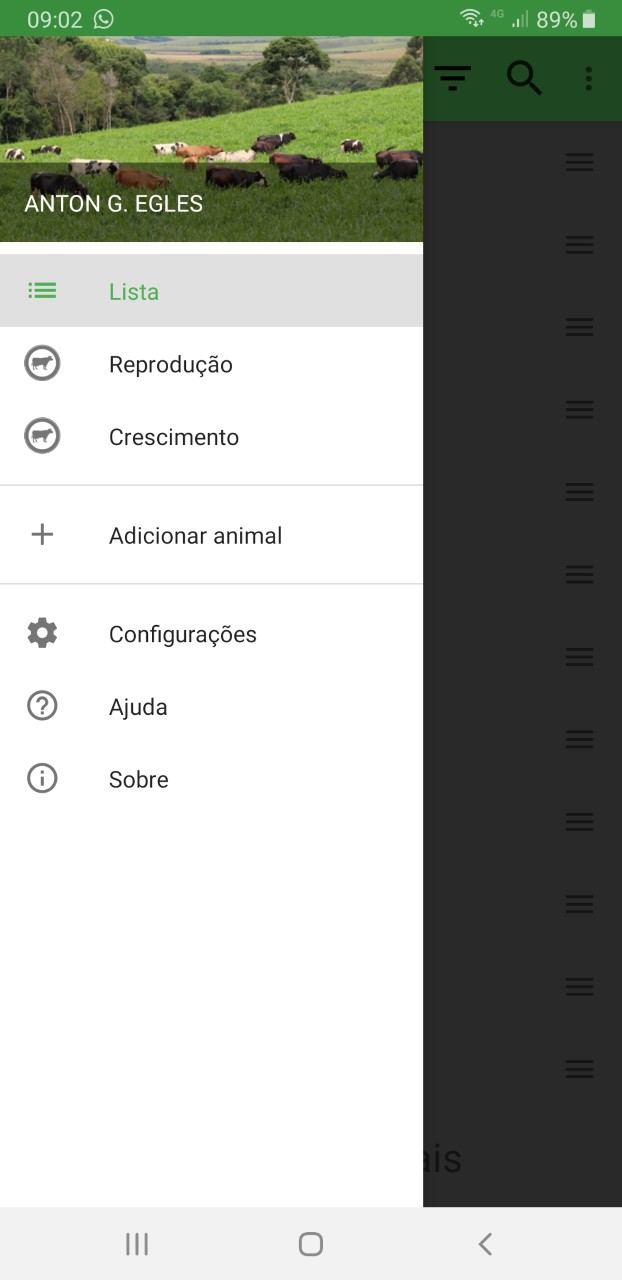 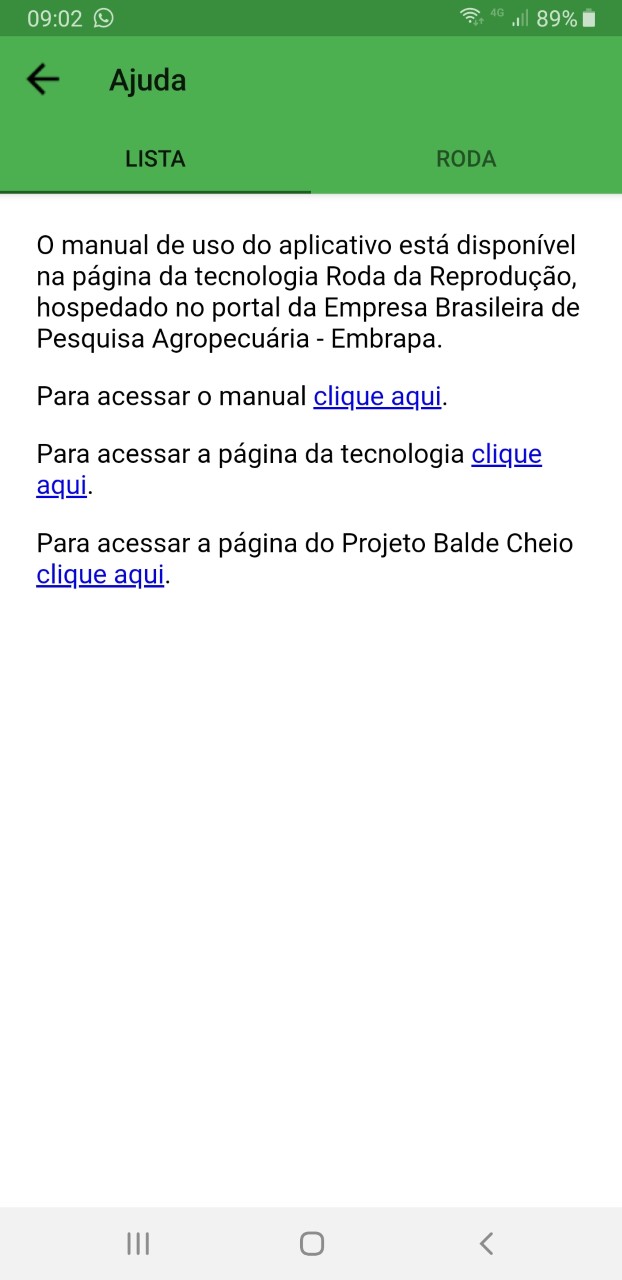 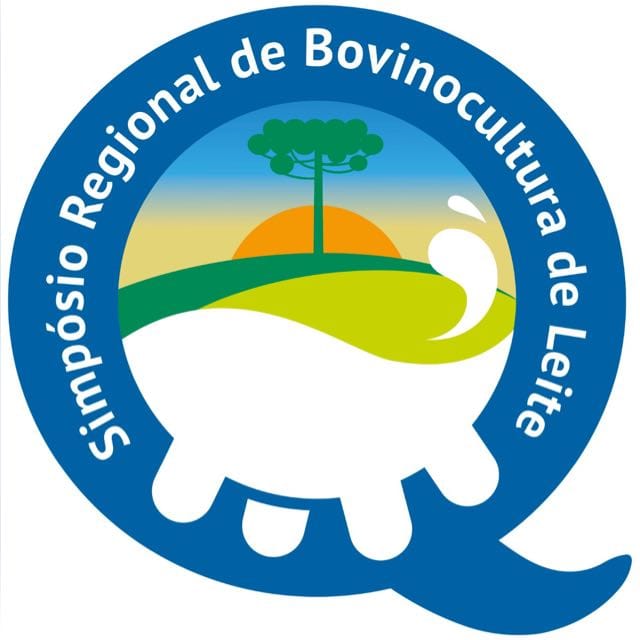 OBRIGADO